ФИЗМИНУТКАК УРОКАМ РУССКОГО ЯЗЫКА«ЧАСТИ РЕЧИ»
Автор работы:
ученица 3 класса 
ЧОУСОШ «ЛИЧНОСТЬ»
СЕЛЕЗНЕВА ОЛЬГА
Соавтор – мама, Селезнева Е.В.

Новороссийск
 2013
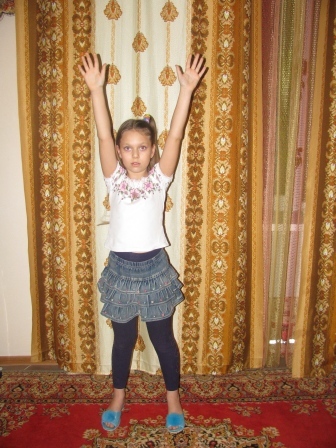 ПРАВИЛА ФИЗМИНУТКИ
Повторите части речи (в рамках программы). Слайд 3.
Ознакомьтесь  с соответствием части речи и движения. Слайд 4.
Ведущий читает медленно слова или текст (2-3 предложения). Каждое слово – часть речи. Оно ждет вашей реакции. Ваша задача отреагировать на каждое слово движением (слайд с образцами перед вами)
Тексты подбираются всегда новые.
ВСПОМНИМ
ЧАСТИ РЕЧИ
МЕЖДОМЕТИЯ
САМОСТОЯТЕЛЬНЫЕ
СЛУЖЕБНЫЕ
ГЛАГОЛ 
Что (с)делать?
ИМЯ СУЩ.
Кто?
Что?
ИМЯ ПРИЛ.
Какой?
Чей?
СОЮЗ
ПРЕДЛОГ
НАРЕЧИЕ
Как?
МЕСТОИМЕНИЕ
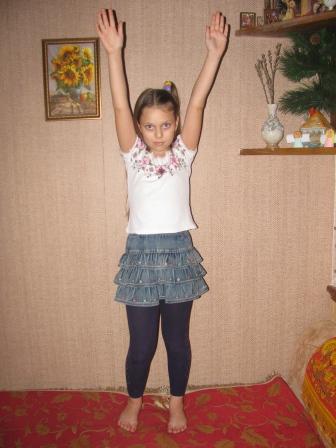 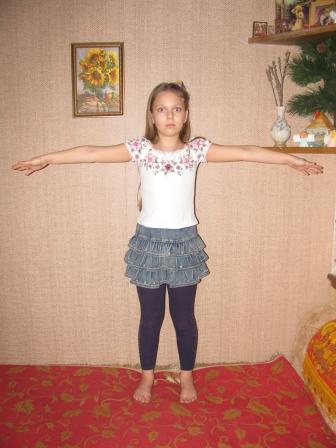 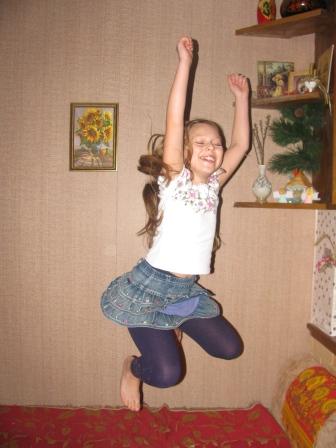 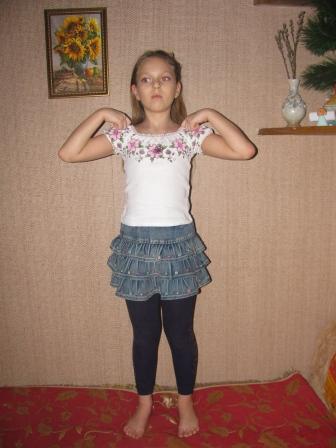 ИМЯ СУЩ.
ИМЯ ПРИЛ.
ГЛАГОЛ
НАРЕЧИЕ
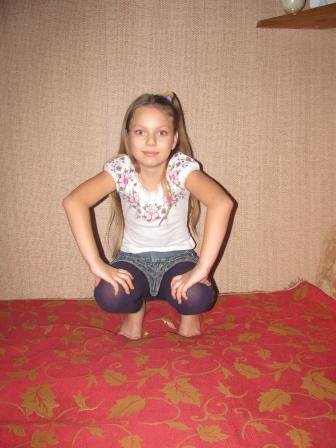 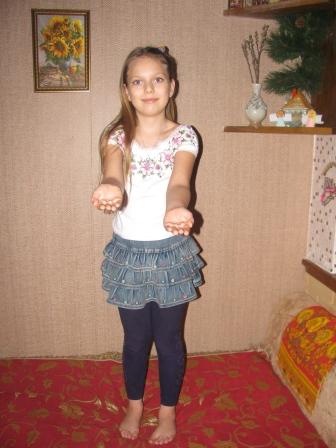 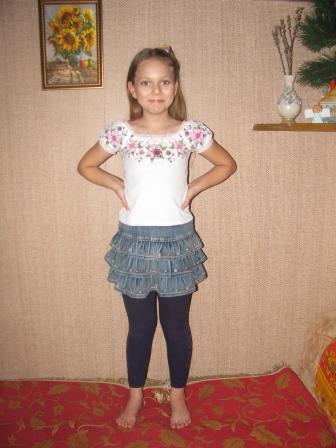 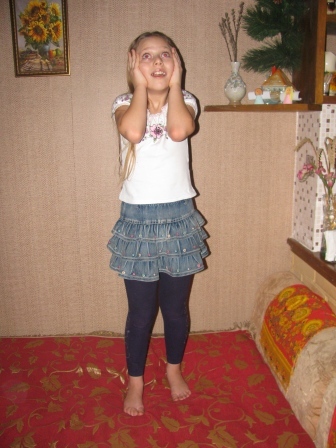 МЕСТОИМ
ПРЕДЛОГ
СОЮЗЫ
МЕЖДОМ.
ПРИЛОЖЕНИЕ
РАСПЕЧАТАТЬ
КОПИЛКА ТЕКСТОВ ДЛЯ ФИЗМИНУТОК
1. Машина, громада, громыхает, она, полетел, смелый, хорошо, ух, солнце, солнечный, доброта, дышать, ого, за домом, красивый, сидеть, стихи и рассказы, домашний, мы отдыхаем, снежный, смело, грустить, грусть, грустный, грустно.
2. Весело, нам, эх, красота, красиво, краснеет, огромный, дом, сказочный, но, реальность, игра, читают, или, рисуют, тебе, быстро, зеленый, карандаши, светлеет, светло, у нас, моряк, заморозки, заморозил, веселый, весело и здорово, ушел, до.
3.  Завод, работать, час, частный, хорошо, из-за, лесник, лесная, лесоруб, рубит, смешной, ты, смеется, он, смех и слезы, по дороге, их, ох, эх, светлый, светло, свет, светает, в лесу, за рекой, забежал, от, кот, катится, искрится, искры, скоро.